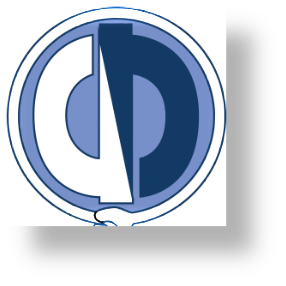 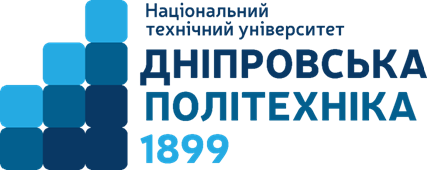 Кафедра знаходиться на 3 поверсі 1 корпусу
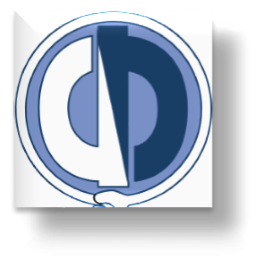 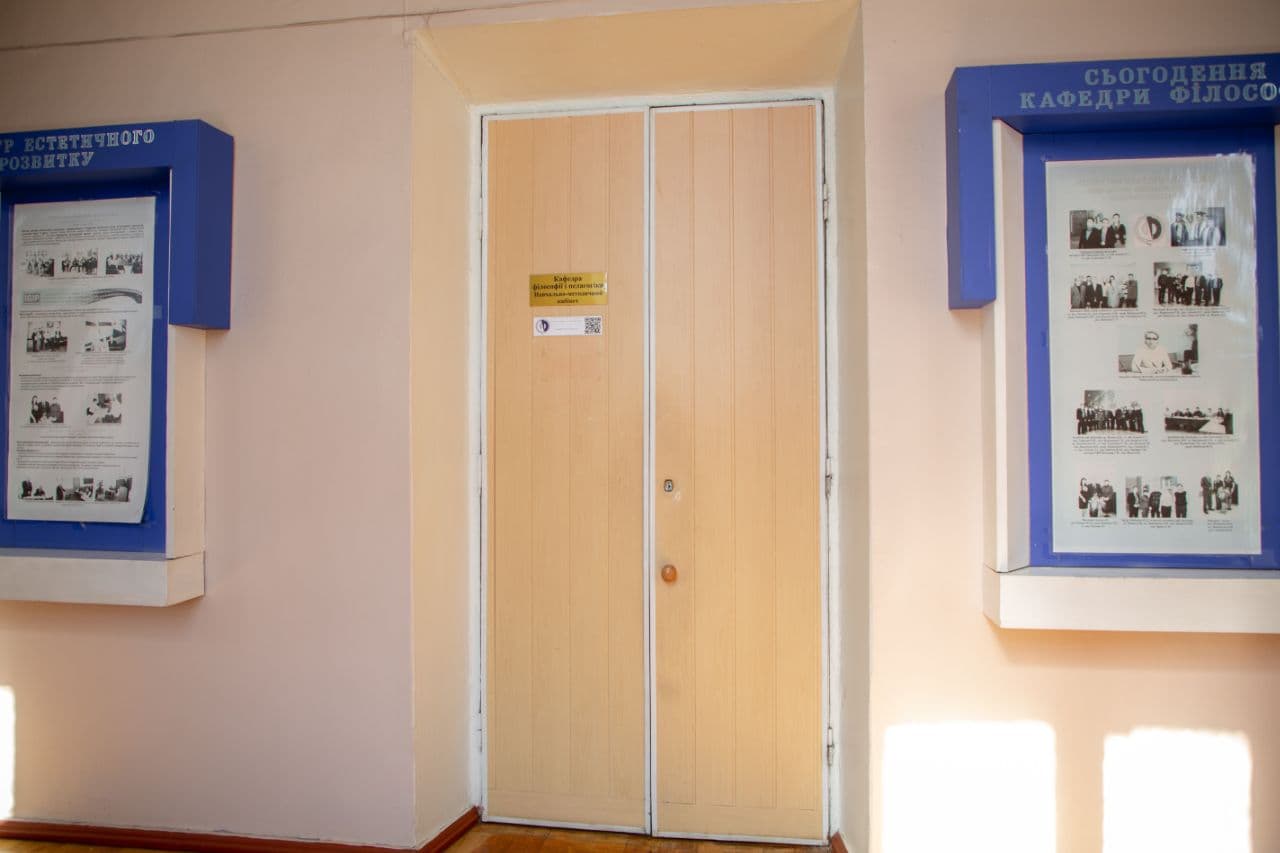 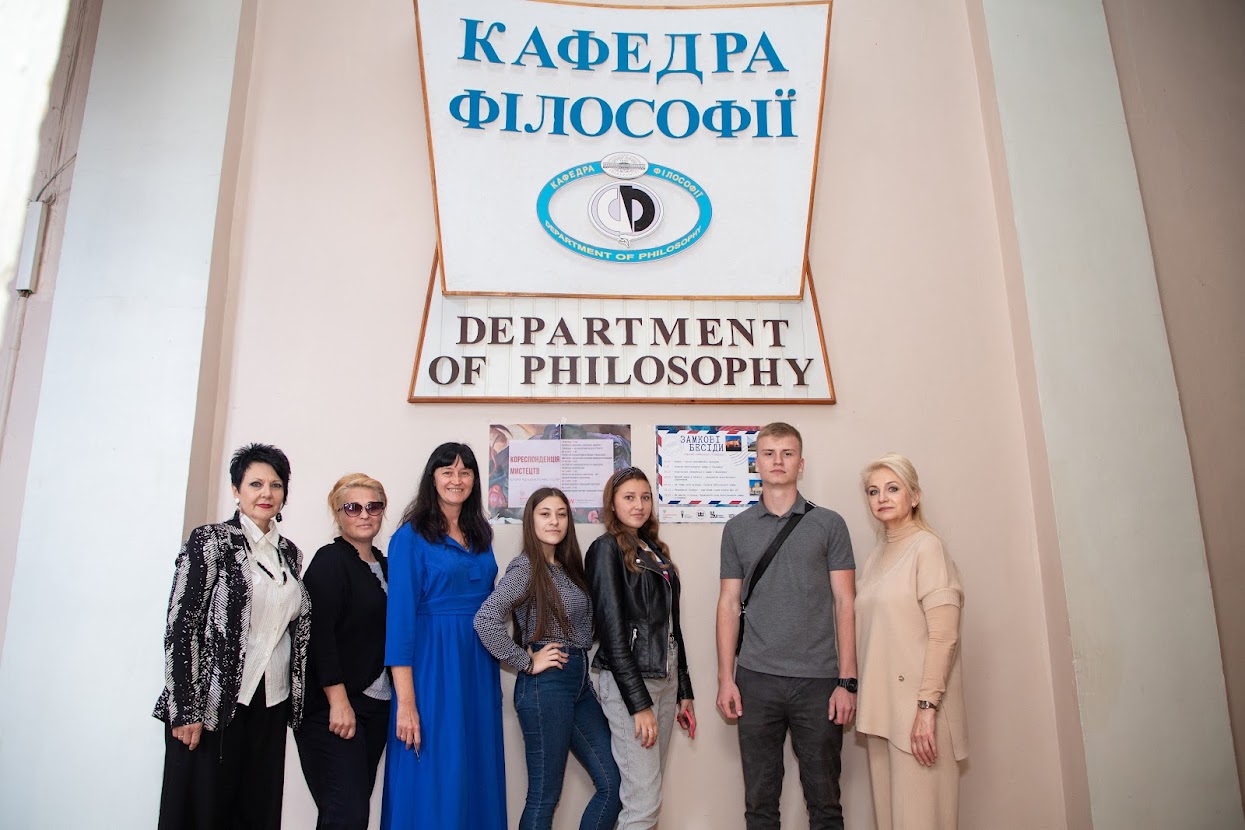 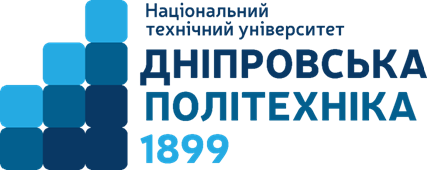 навчальна аудиторія - 120
Лекційний зал
навчальна аудиторіядля проведенняпрактичних занять
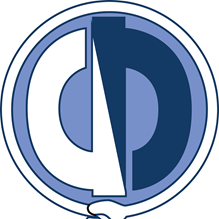 Аудиторія 113
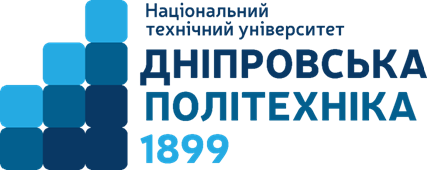 Аудиторія, де проходять лекційні та практичні заняття.
Обладнана мультимедійною установкою, відео та аудіо апаратурою
У Центрі регулярно проводяться виставки, зустрічі з культурнимидіячами, презентації та майстер класи
Аудиторія 119 – Центр естетичного розвитку
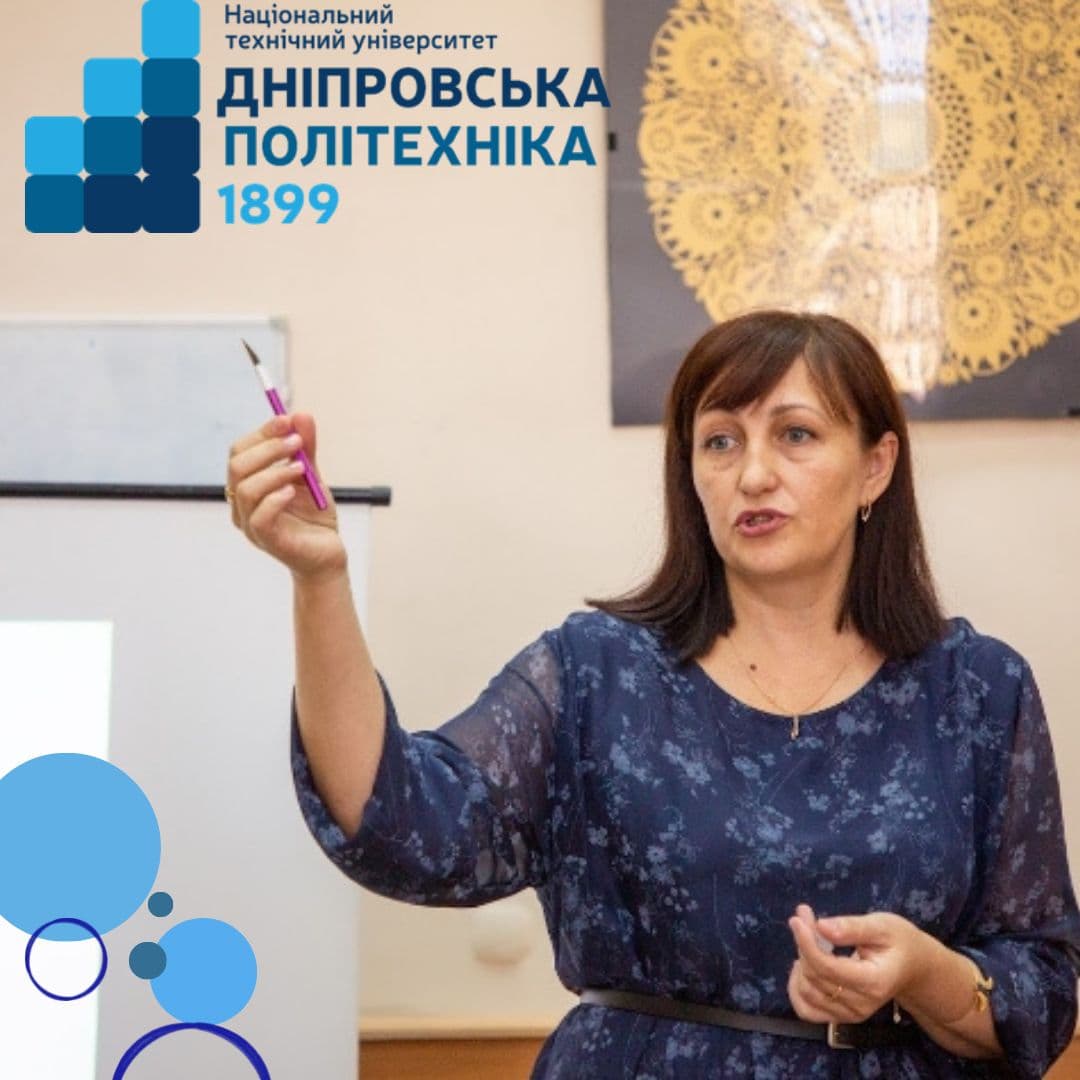 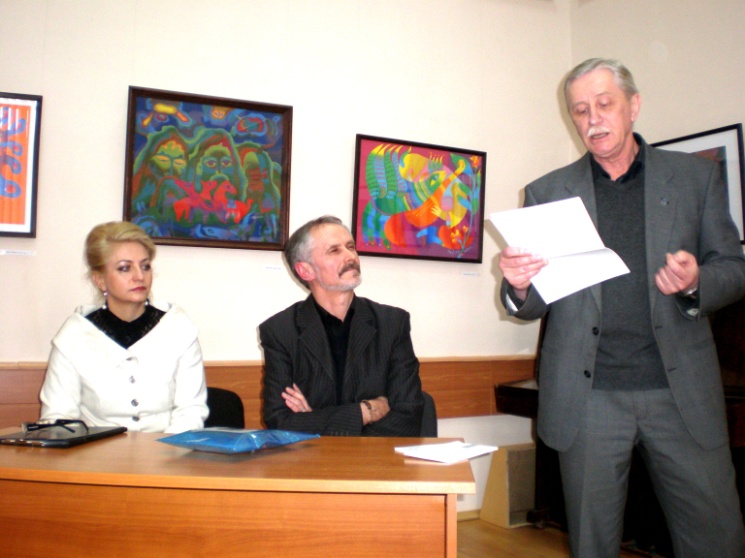 Заходи в Центрі естетичного розвитку
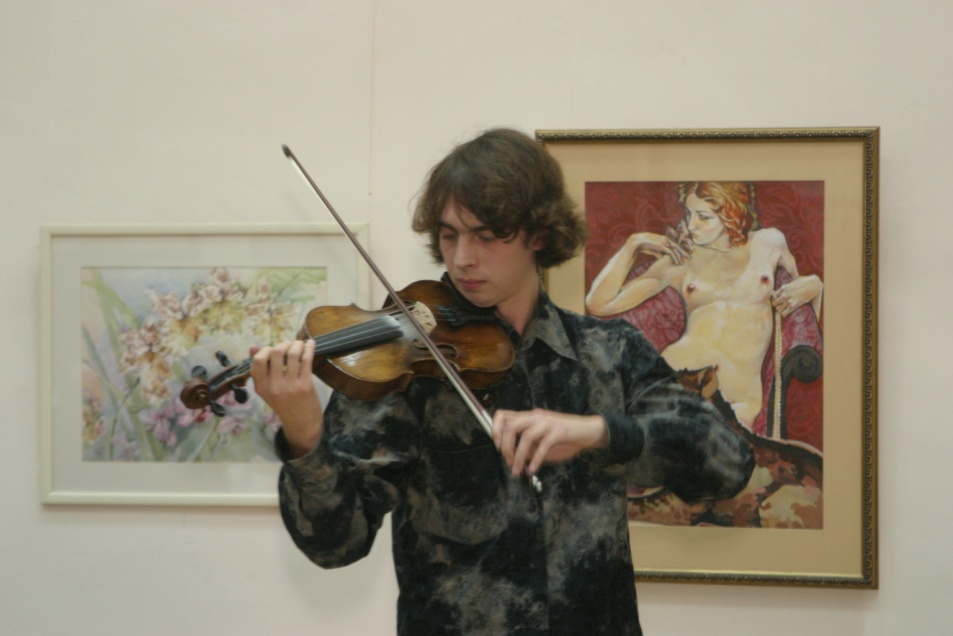 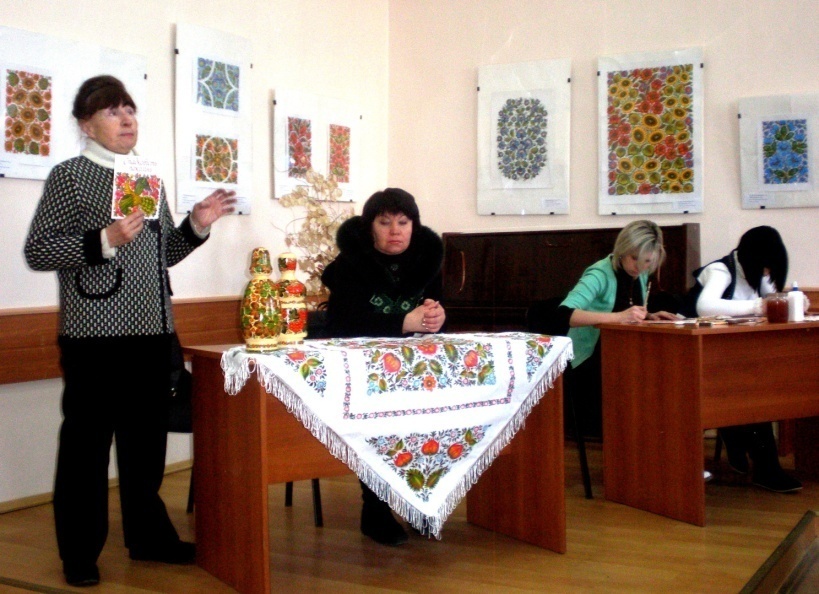 аудиторія 119 – навчальна аудиторія
Її особливість – студенти на заняттях знаходяться в атмосфері мистецтва та краси, в оточенні оригінальних робіт місцевих художників
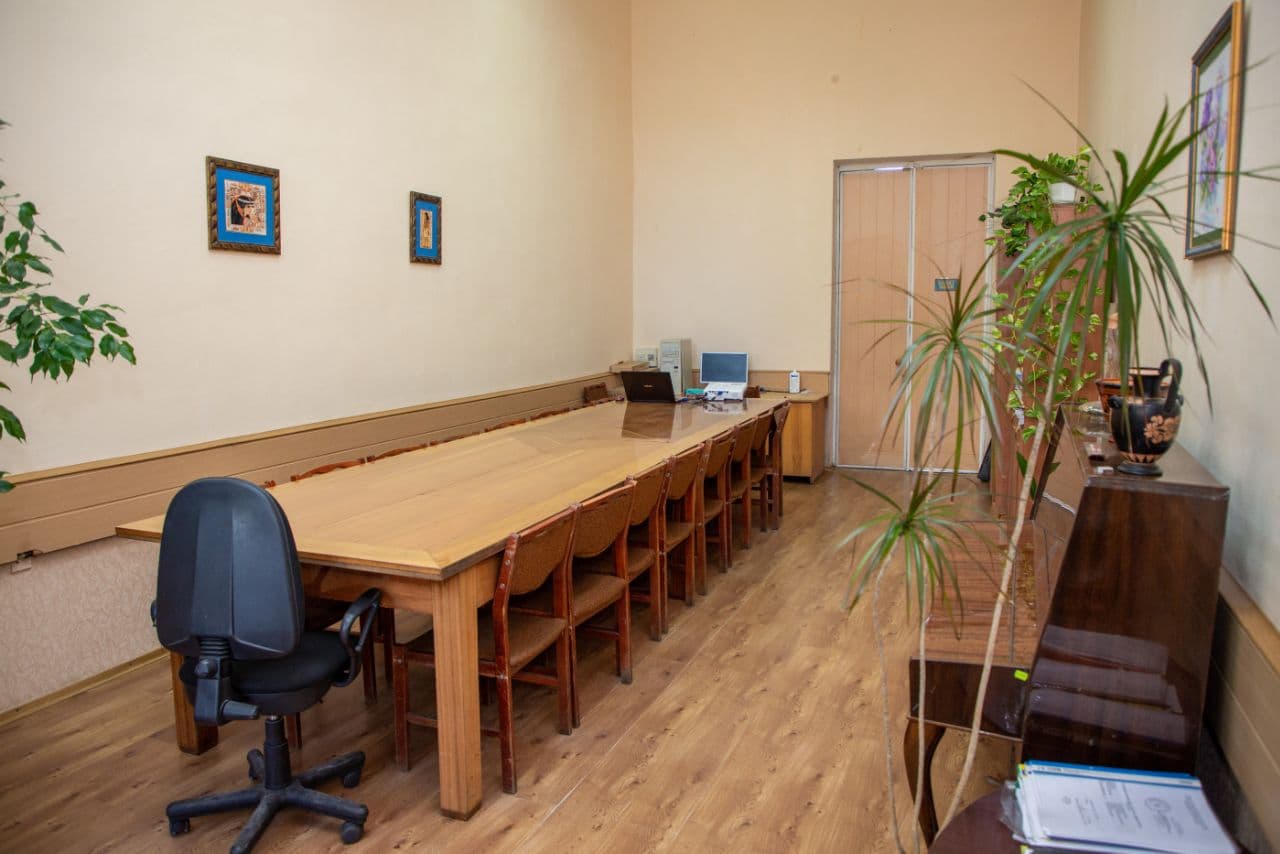 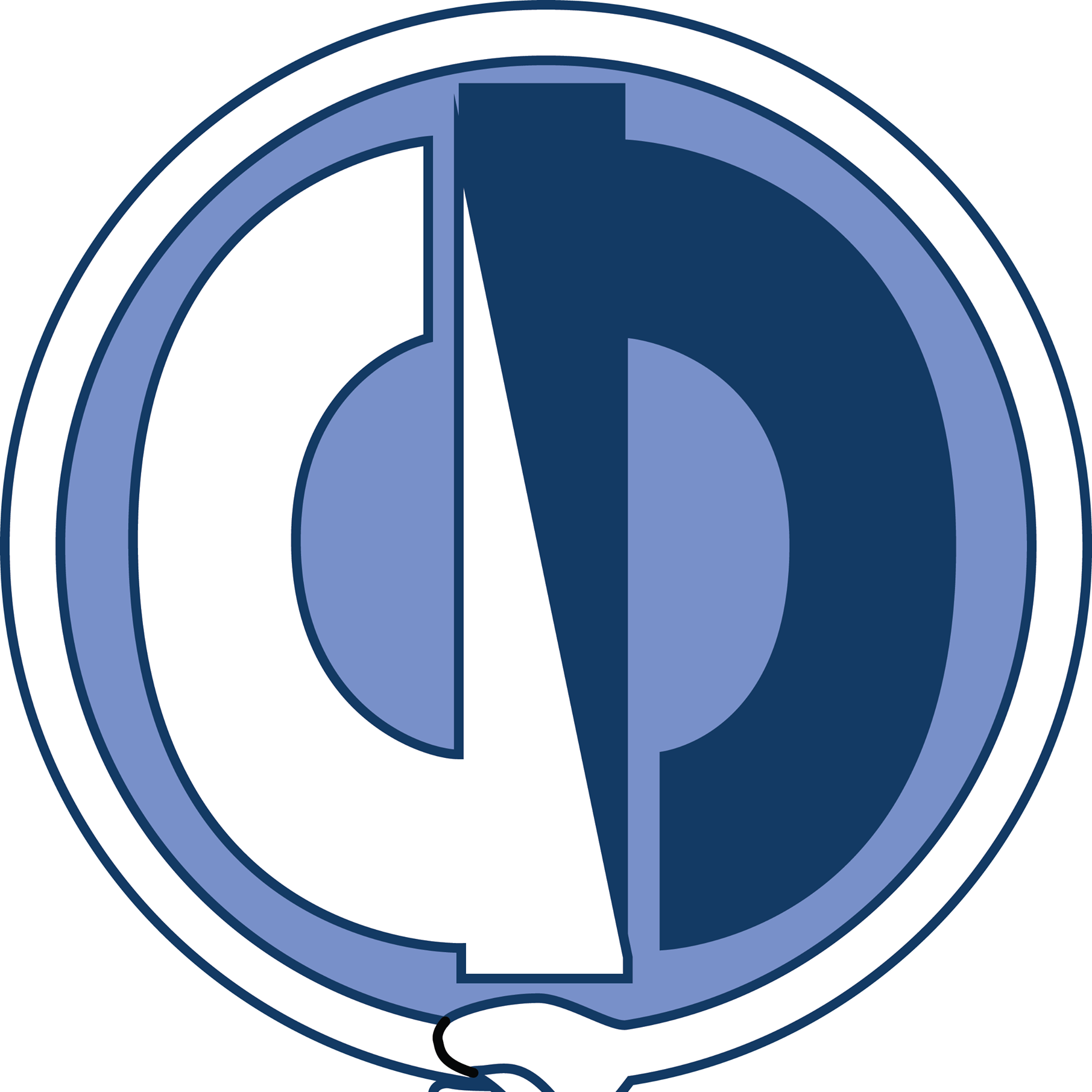 В аудиторії проводяться практичні заняття студентів, засідання кафедри, теоретичні та методичні семінари
Ауд. 117 - Кабінет завідувача кафедри
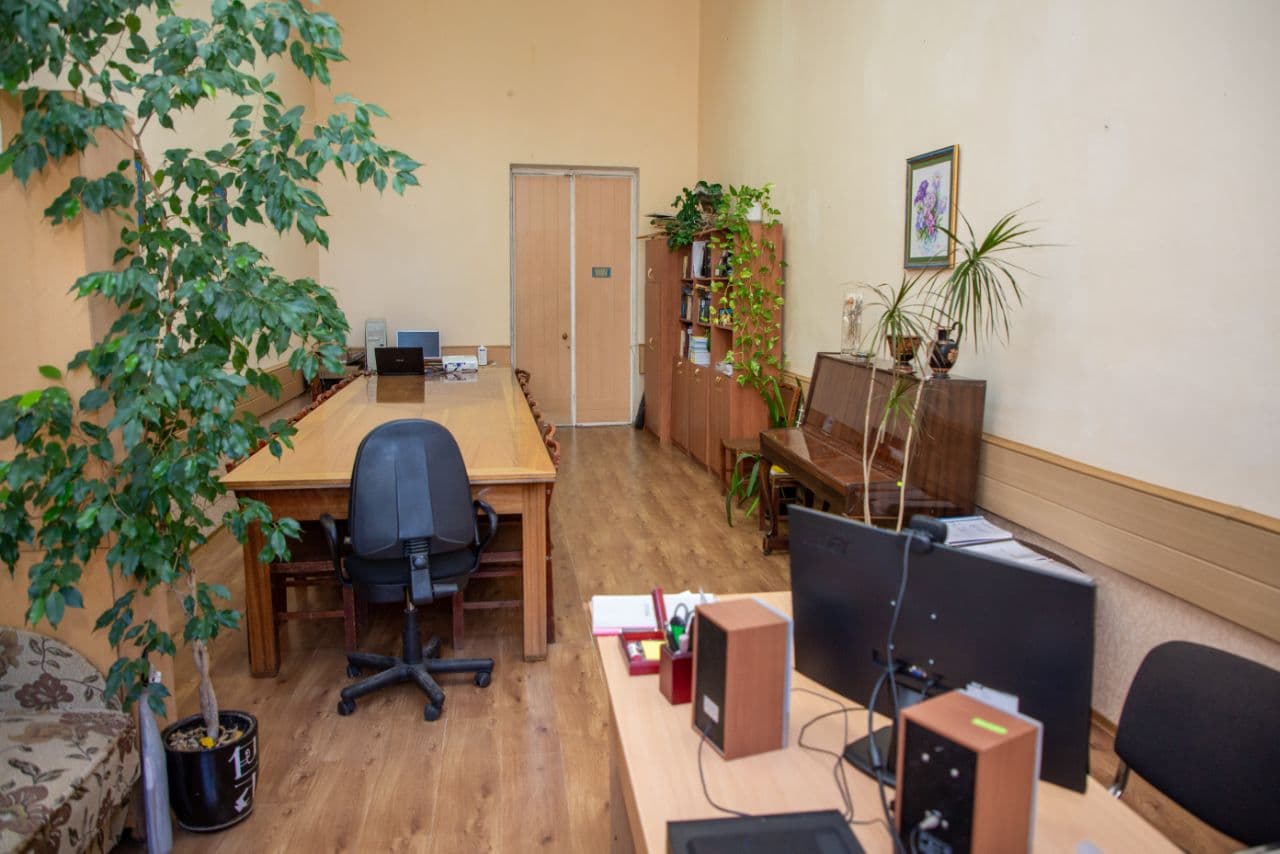 Кімната викладачів
Тут завжди готові відповісти на будь-які питання студентів, надати індивідуальні консультації за всіма дисциплінами
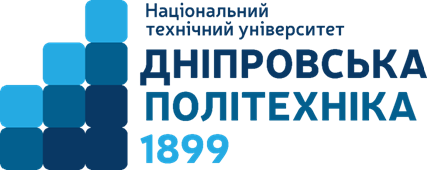 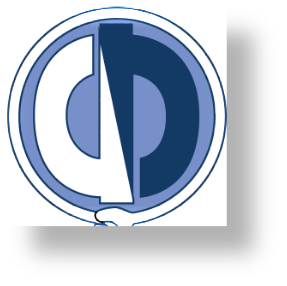 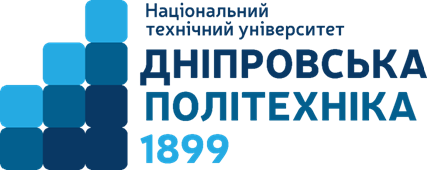 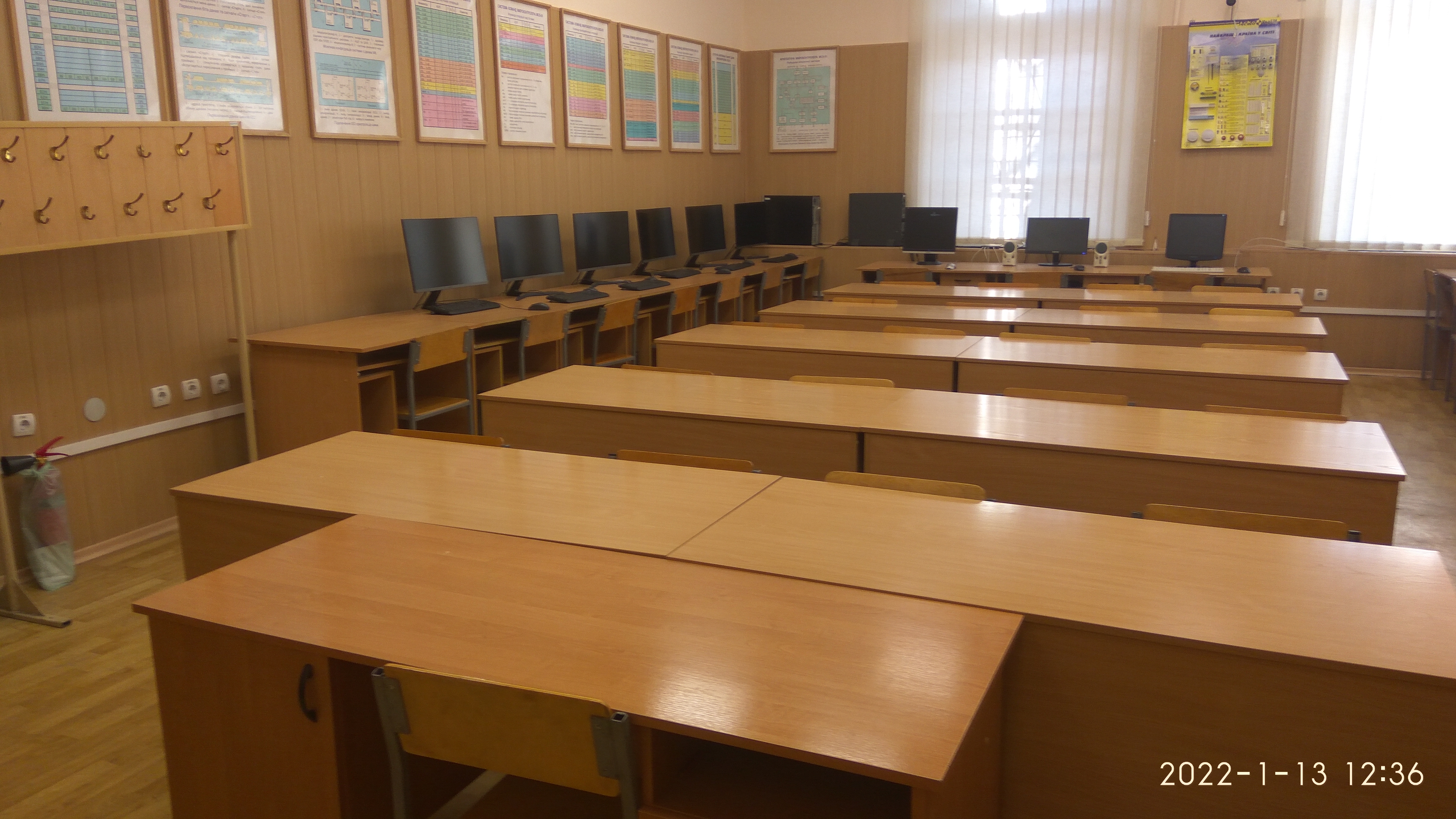 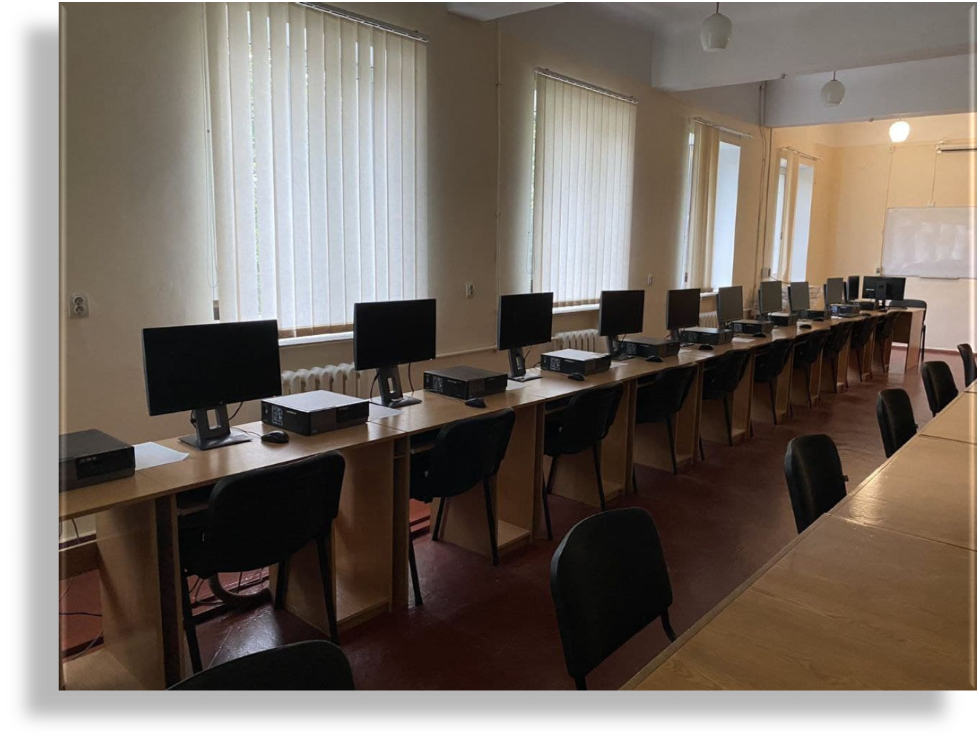 Корпус 1, ауд. №48де проводяться заняття з інформаційних технологійаудиторія обладнана на 18 місць з ПК
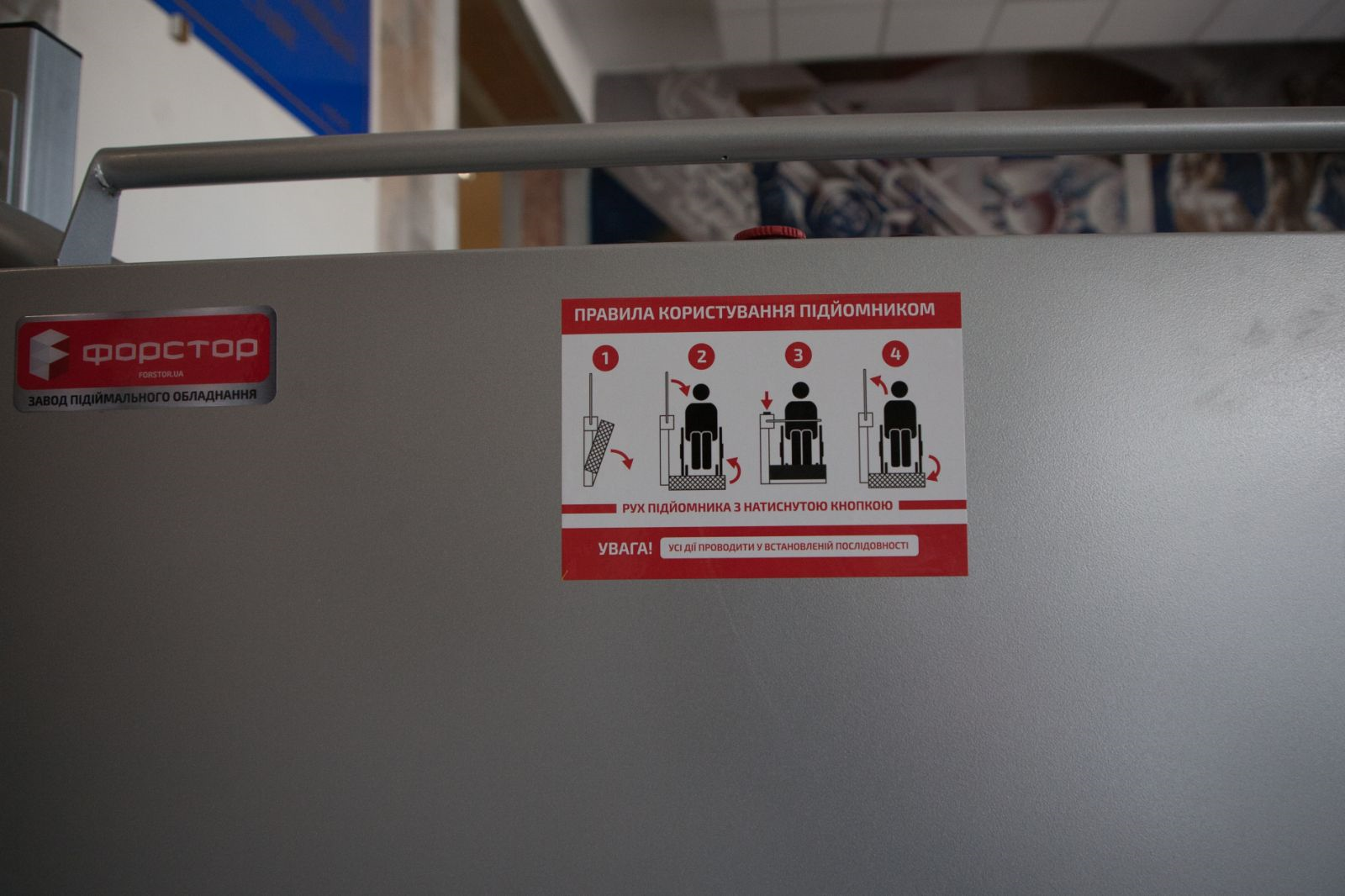 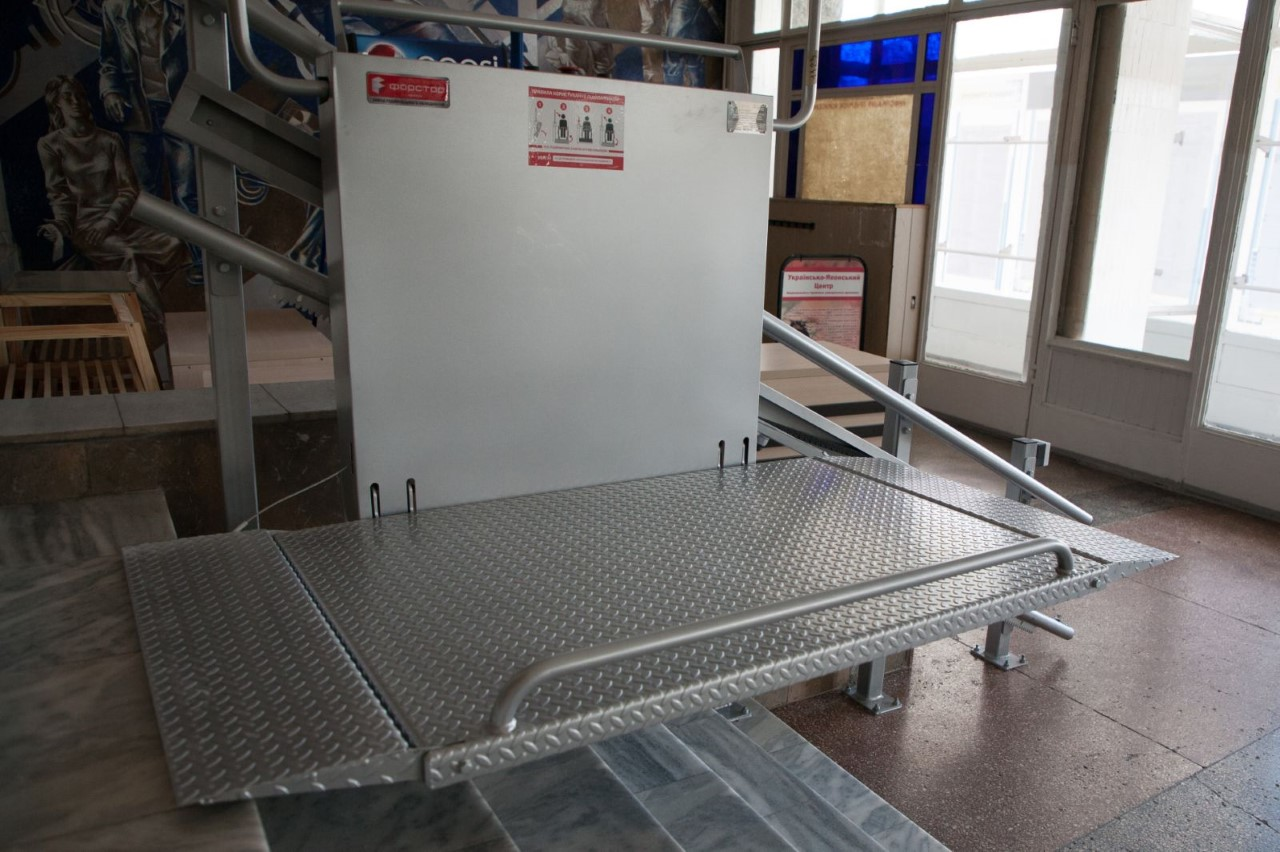 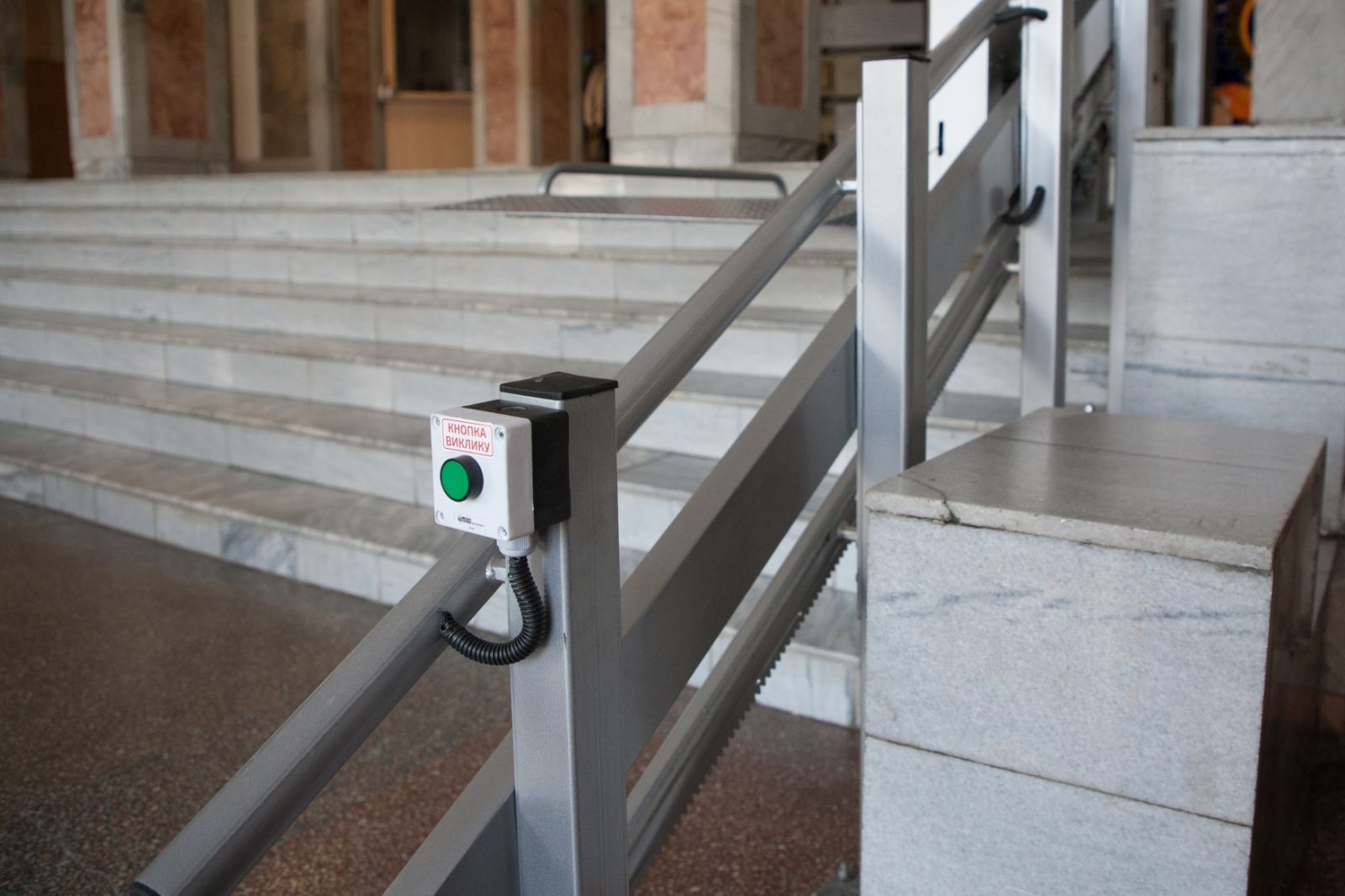 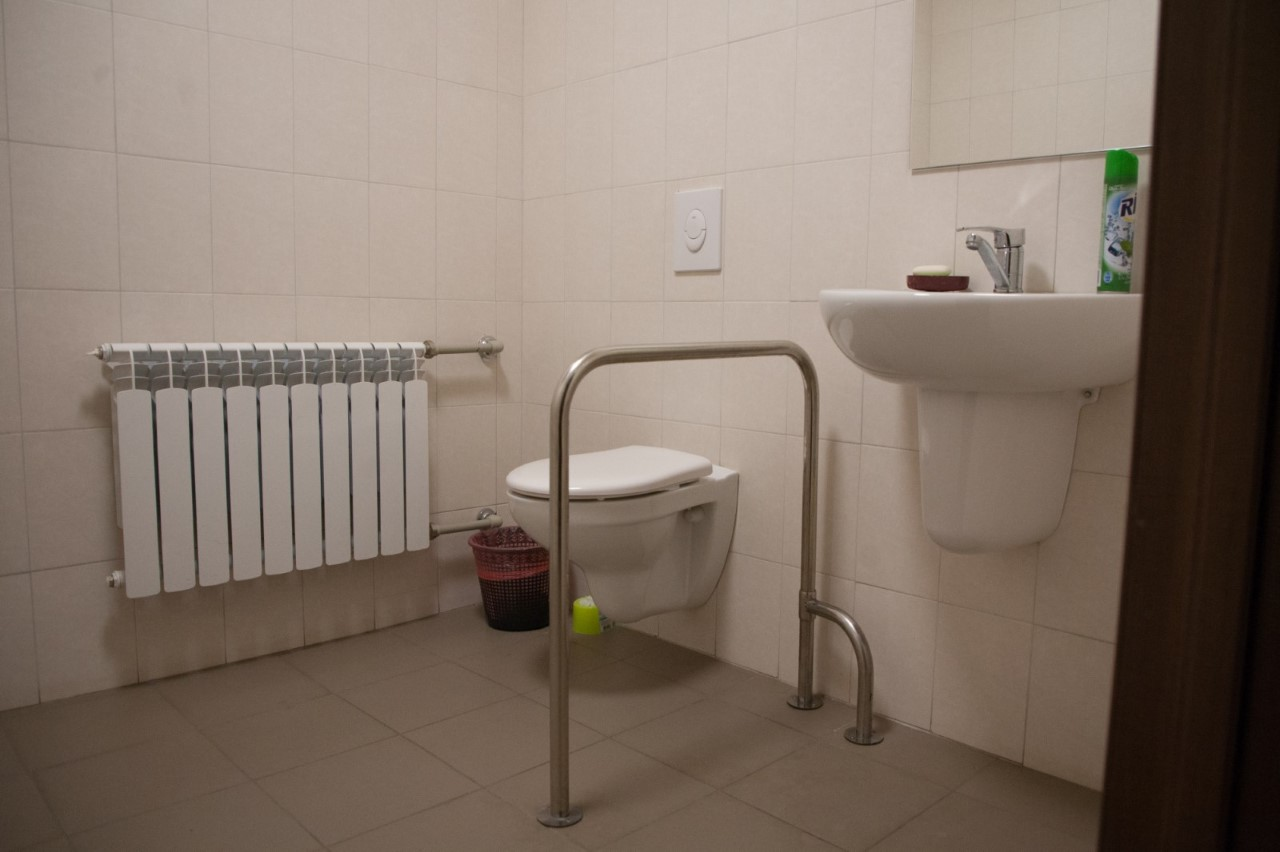 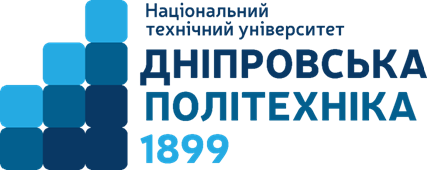 Корпус 4.Ліфт для людей з особливими потребами  - ми відкриті для всіх
Корпус 7.пандус для людей  з особливими потребами
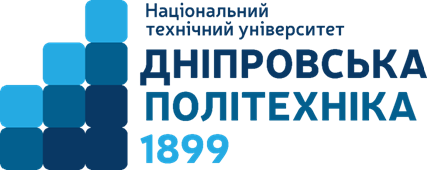 Тактильні таблиці із застосуванням шрифту Брайля – 
для людей із слабким зором
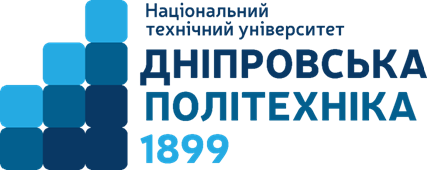 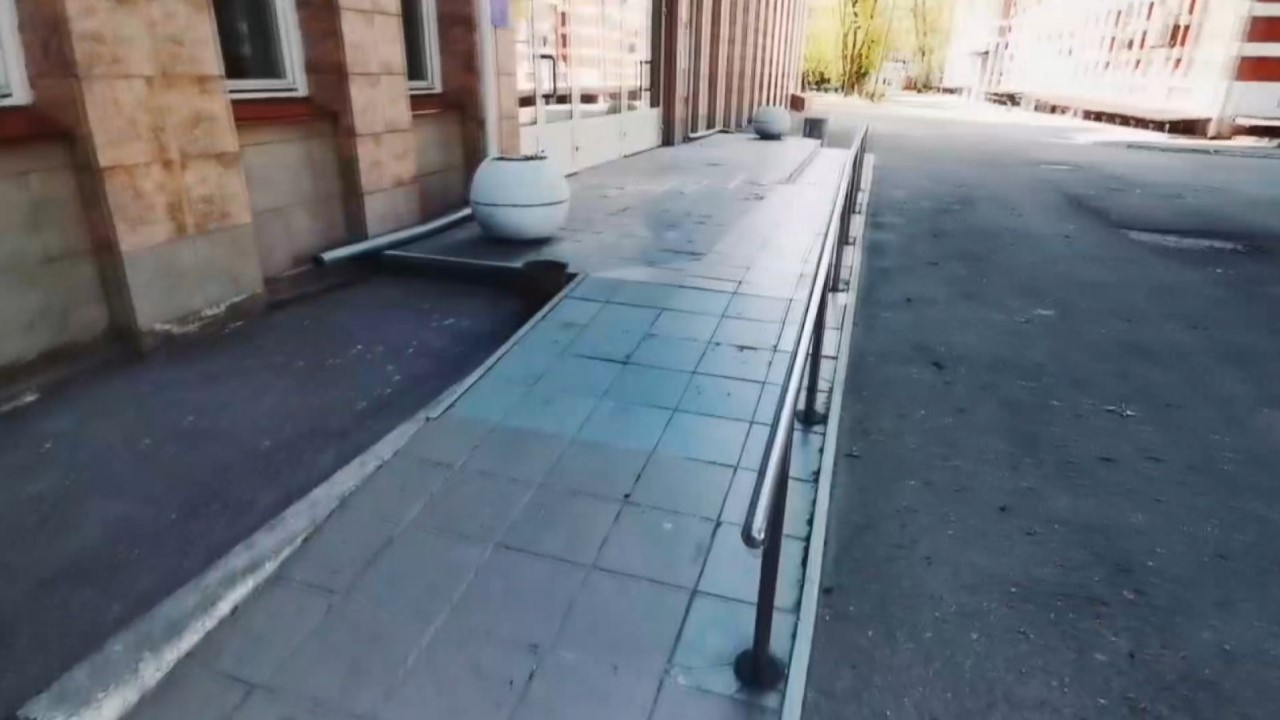 Корпус 10
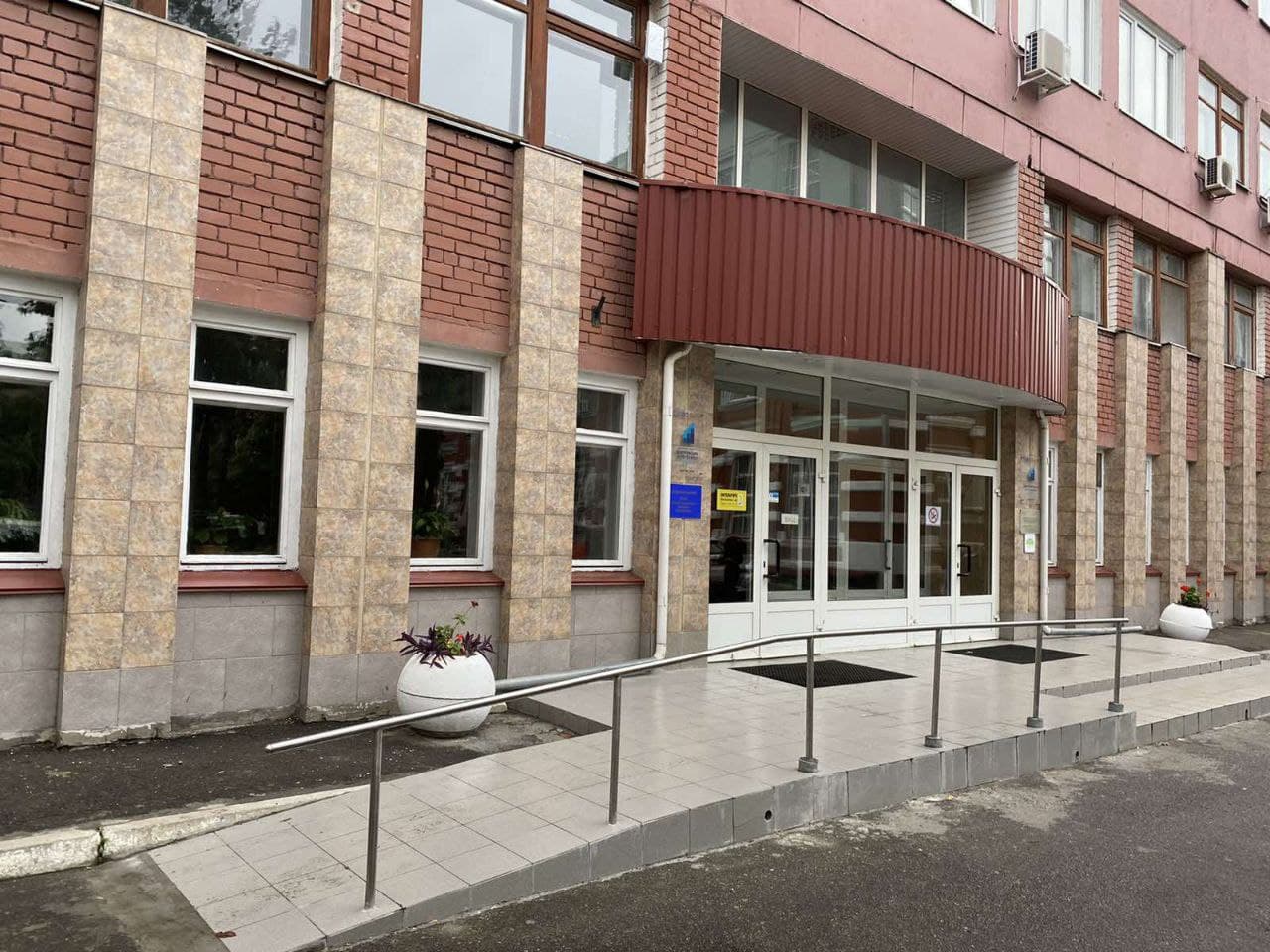 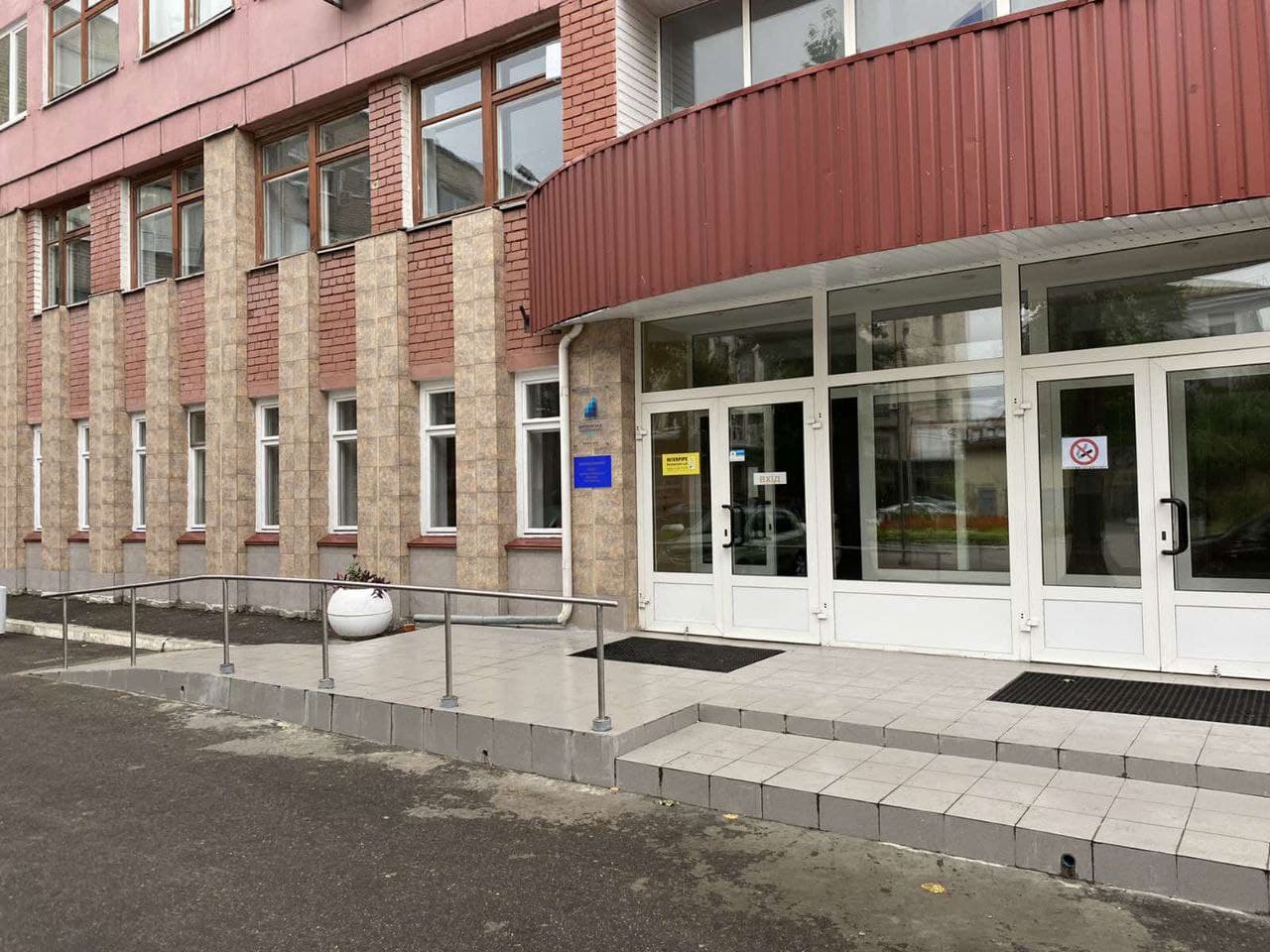 ПАНДУС
Пристосовано для осіб з обмеженими можливостями
Корпус 10, аудиторія 305  можливість занять із використанням комп’ютерної техніки
Українсько-німецький культурний центр Тут студенти вивчають німецьку мову
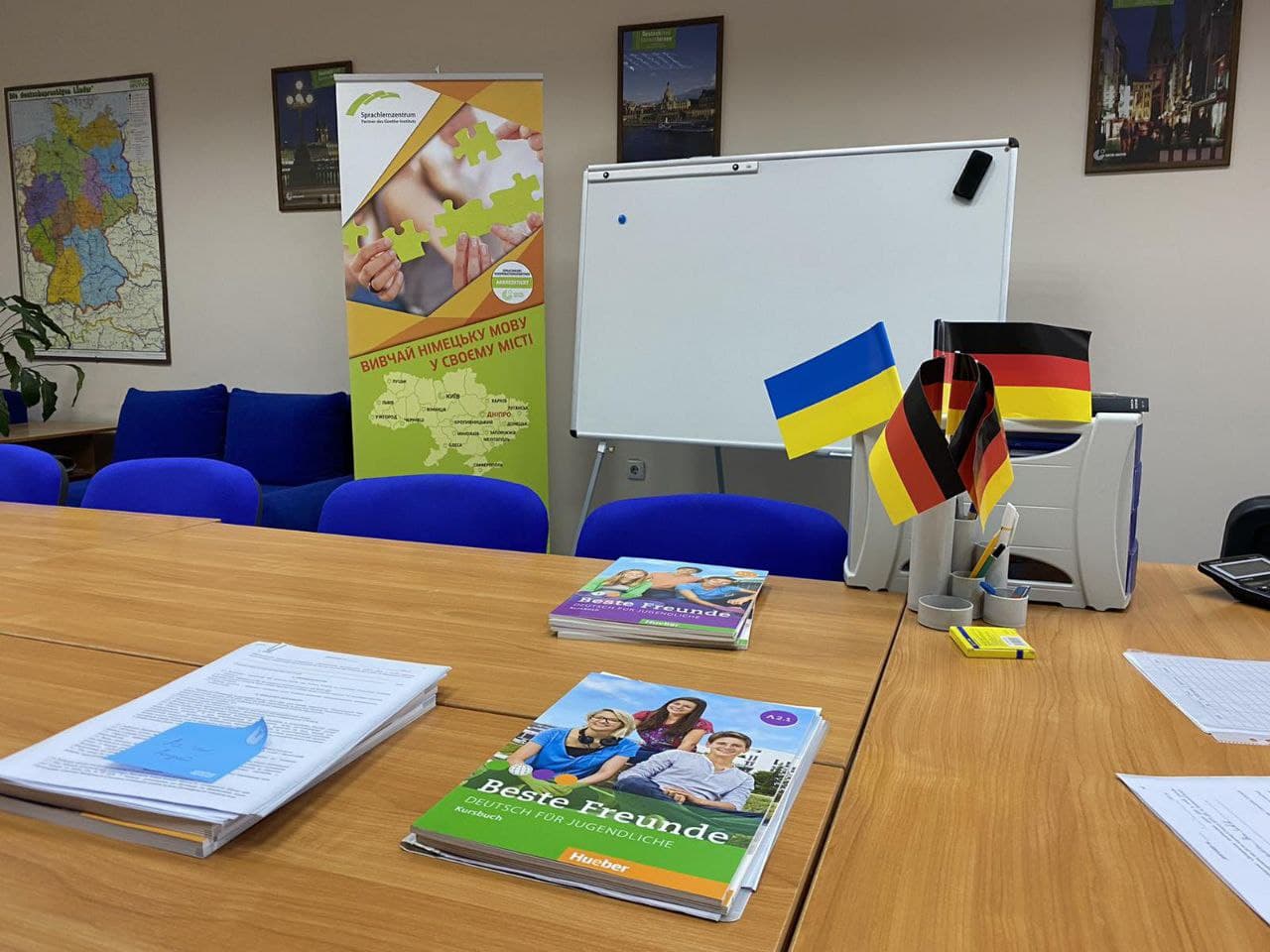 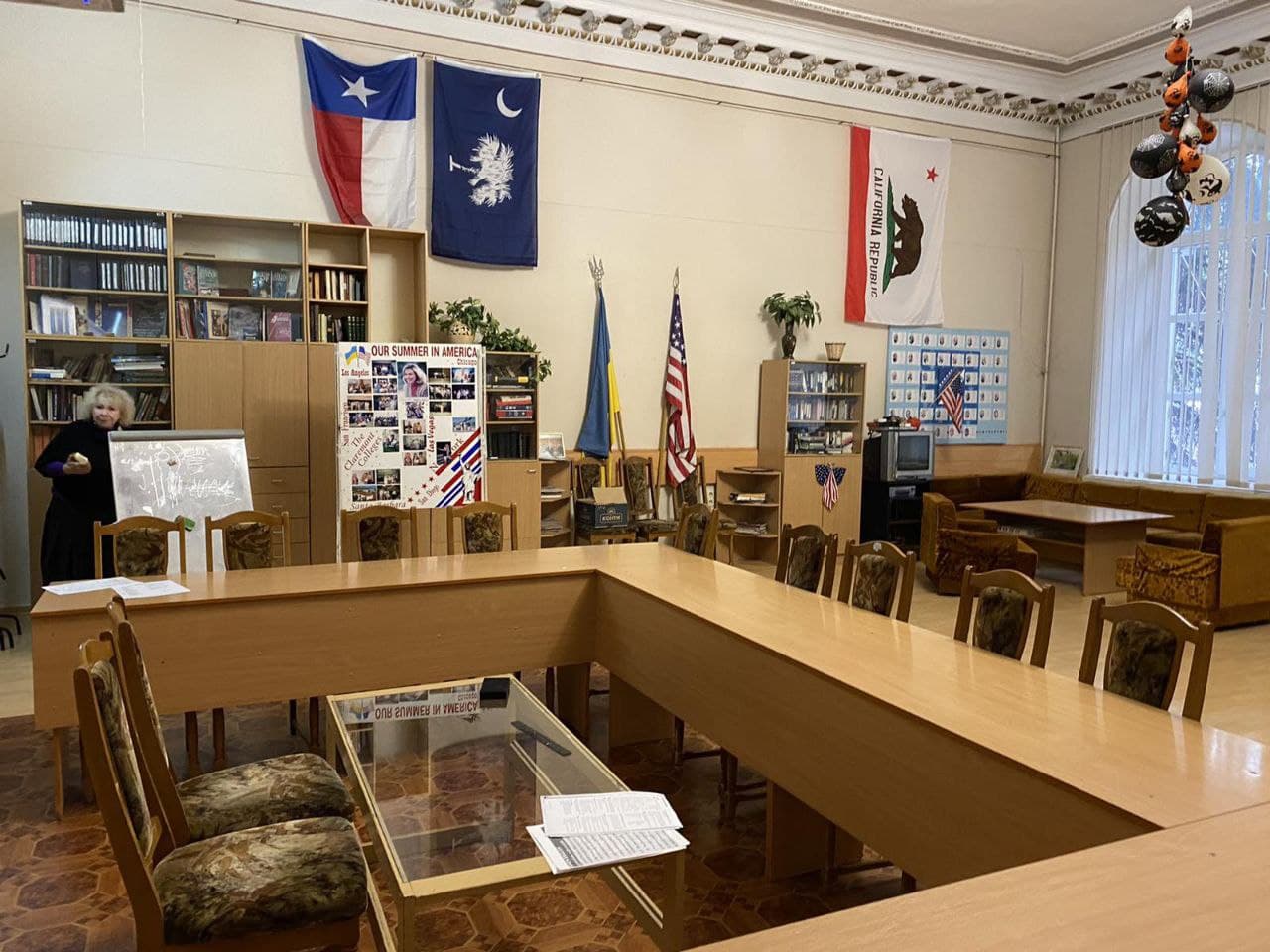 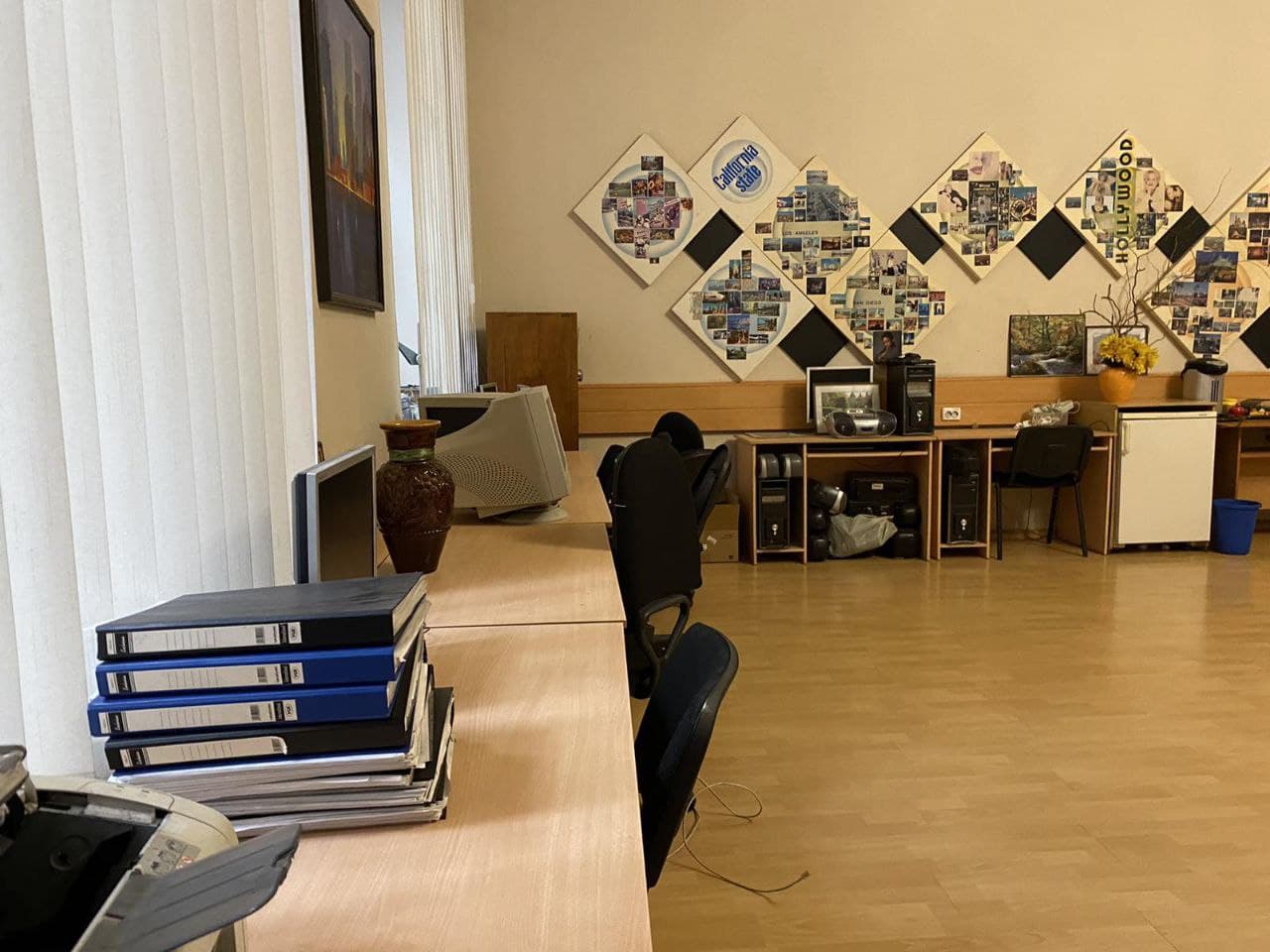 Українсько –американський лінгвістичний центр, в якому студенти  опановують англійську мову
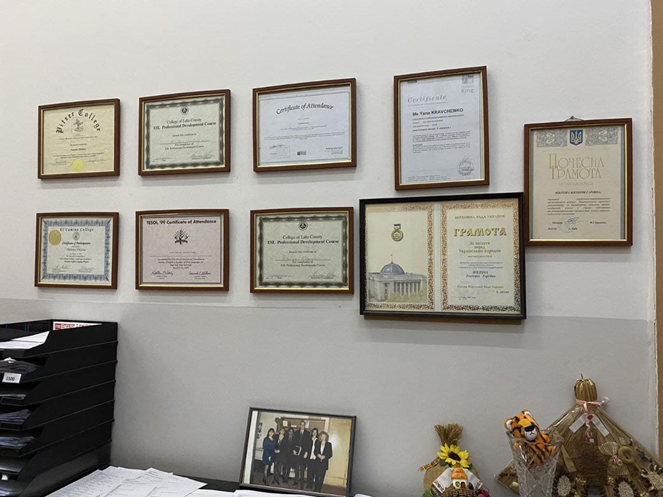 Багато корисних та цікавих англомовних 
проєктів для студентів
Центр Українсько-польської співпраці
,
Тут для студентів проводяться заняття з польської мови
11 корпус – де для студентів проводяться консультації практичного психолога.
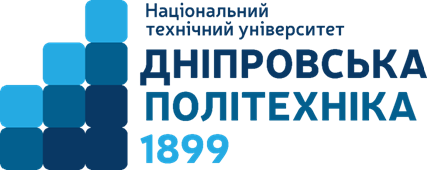 Соціально-психологічна служба
Допомога студенту і підтримка комфортної атмосфери та дружнього спілкування-це наша мета!
Корпус 10. зона вільного wifiМісця для відпочинку та спілкування студентів в позанавчальний час
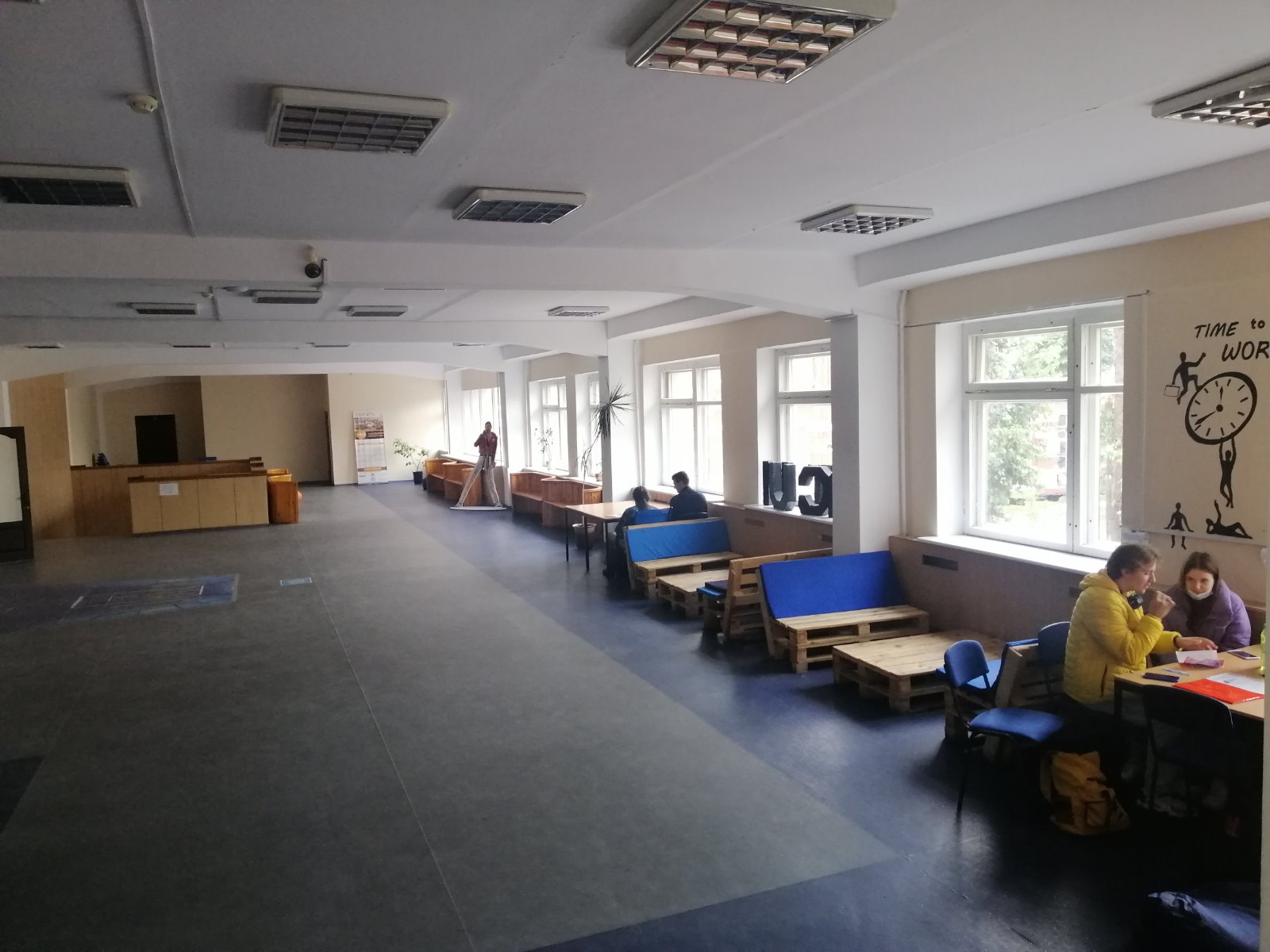 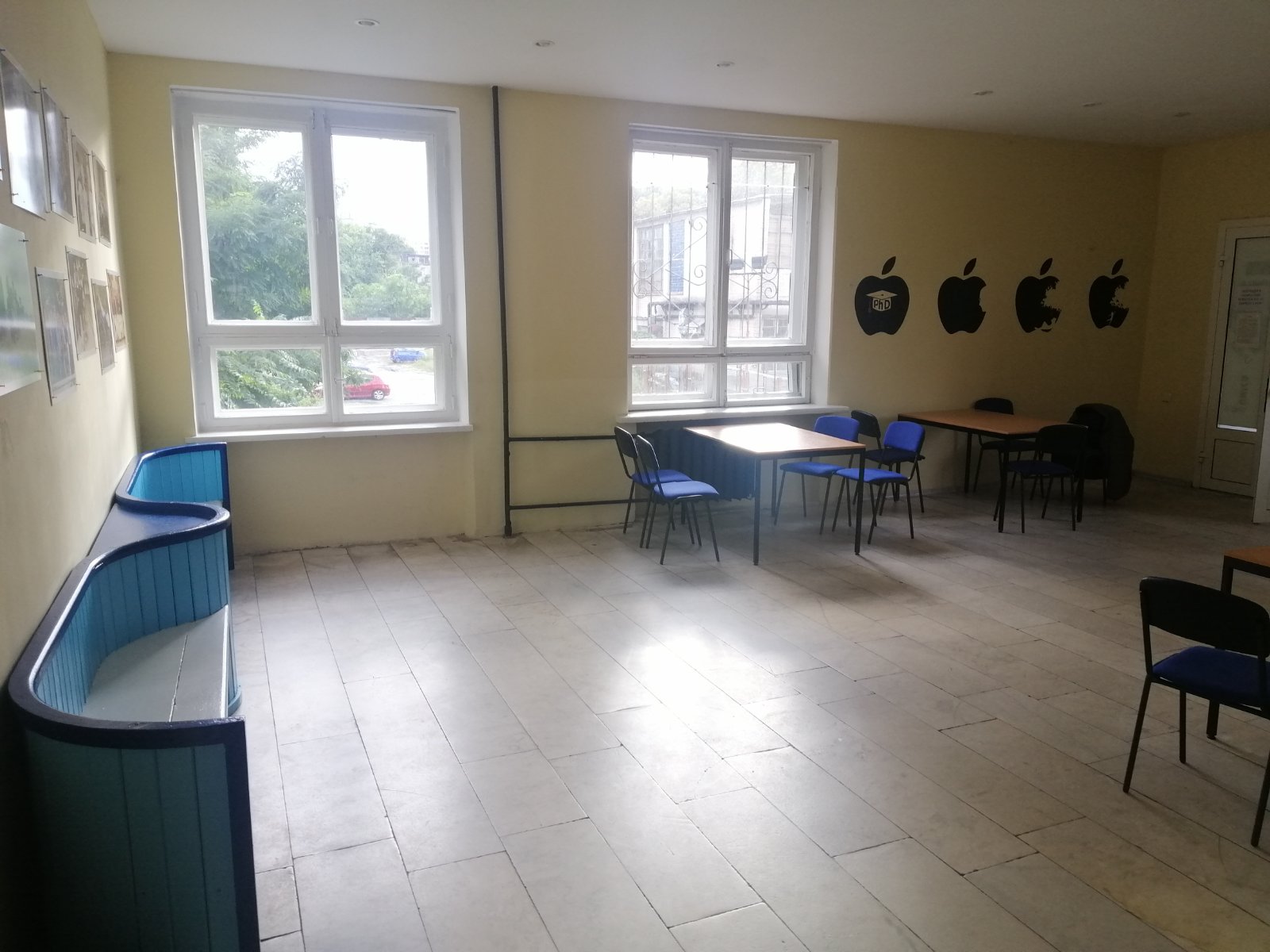 Кафедра у соціальних мережах
Кафедра філософії і педагогіки НТУ “Дніпровська політехніка”